ТЕМА 4ПРОЦЕС УПРАВЛІНСЬКОГО КОНСУЛЬТУВАННЯ. ОСНОВНІ ЕТАПИ І ХАРАКТЕРИСТИКИ
ПІДГОТОВКА КЛІЄНТСЬКОЇ ОРГАНІЗАЦІЇ ТА ЇЇ КЕРІВНИЦТВА ДО КОНСАЛТИНГУ
Етапи консультаційного процесу
ДІАГНОСТИКА ПРИЧИН ВИНИКНЕННЯ ПРОБЛЕМ
РОЗРОБКА ПЛАНУ КОНСУЛЬТАЦІЙНИХ ЗАХОДІВ ТА ЙОГО ОБГОВОРЕННЯ З КЛІЄНТОМ
ВИКОНАННЯ УЗГОДЖЕНОГО ПЛАНУ ЗАХОДІВ
ОЦІНКА РЕЗУЛЬТАТІВ ТА ЗАБЕЗПЕЧЕННЯ ЇХ ДОВГОСТРОКОВОЇ ПІДТРИМКИ
Стадії процесу консалтингу
Методи аналізу інформації в консалтингу
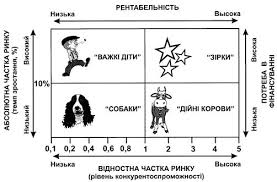 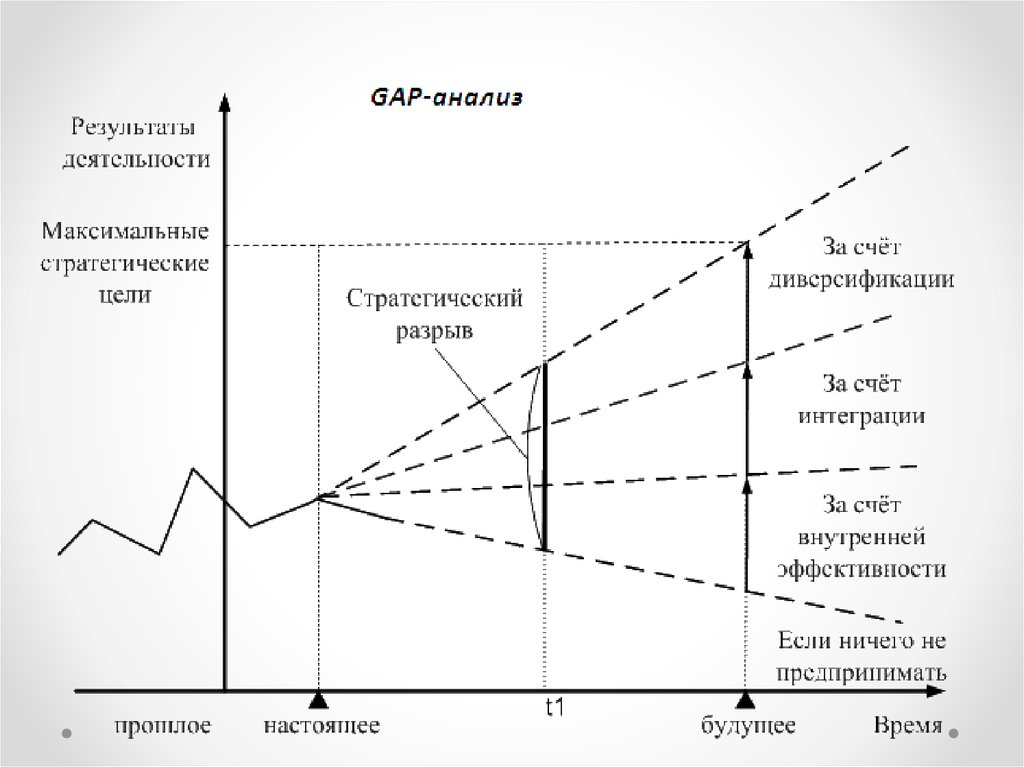 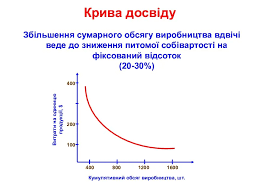 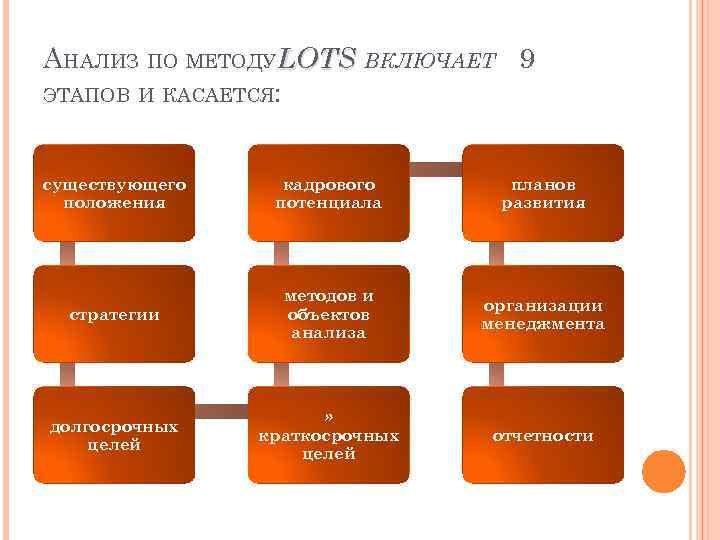 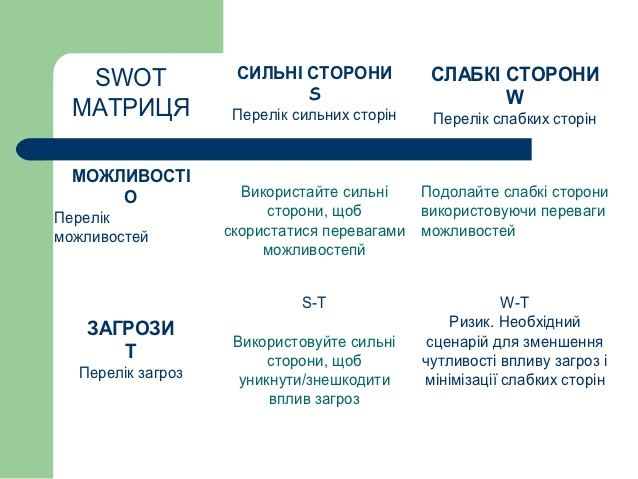 Матриця SPACE розвитку
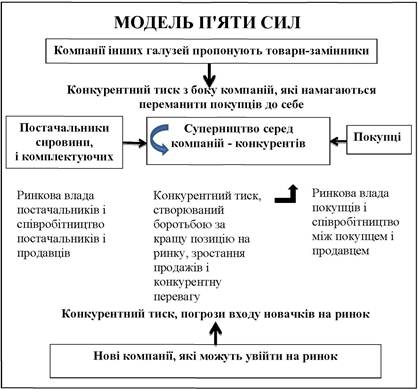 1. МЕТА – назва проблеми, чому ми нею займаємося
Консультаційні пропозиції
2. КВАЛІФІКАЦІЯ – чому саме наша організації та персонал можуть вирішити цю проблему
3. ОБСЯГ РОБОТИ – які роботи та заходи ми будемо виконувати за проектом
4. МЕТОДОЛОГІЯ – яким чином ми маємо намір вирішувати цю проблему
КОНСУЛЬТАЦІЙНІ ПРОПОЗИЦІЇ
5. ПЛАН РОБОТИ – зміст робіт, що передбачені консультантом
6. РЕЗУЛЬТАТИ – кількісні результати планових заходів та документація звітності, яка має бути подана клієнту
7. КОМАНДА – хто саме буде виконувати роботи в рамках проекту
8. ВИТРАТИ – кошторис витрат на здійснення робіт та загальна вартість консультаційної послуги
9. ЗАГАЛЬНІ УМОВИ – організація проекту
це документ, який супроводжує первинний контакт та передує остаточній угоді про співробітництво консультанта і клієнта
Консультаційна угода (контракт)
документ, що юридично регулює службові взаємини сторін під час виконання консультаційного завдання та містить перелік обов’язків і функцій консультанта і клієнта
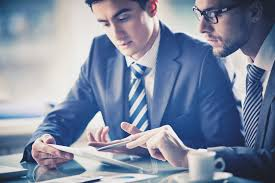 Види консультаційних угод
угода, що триває
діагностична угода
угода з впровадження
проектна угода
угода з розвитку організації
угода з експертної консультації
угода з підвищення кваліфікації керівників